6.2 Factor Trinomials
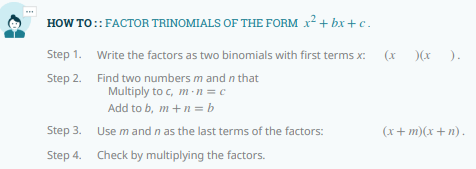 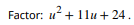 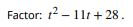 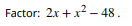 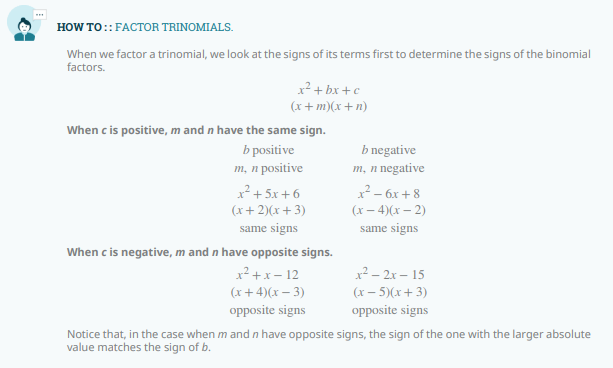 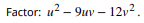 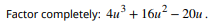 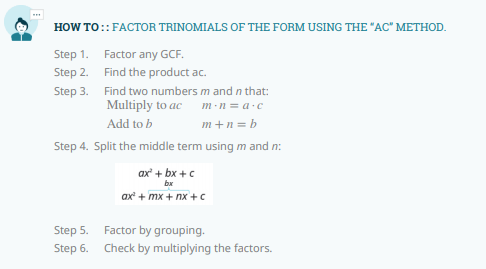 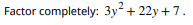 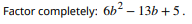 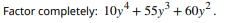